註冊暨課務組報告
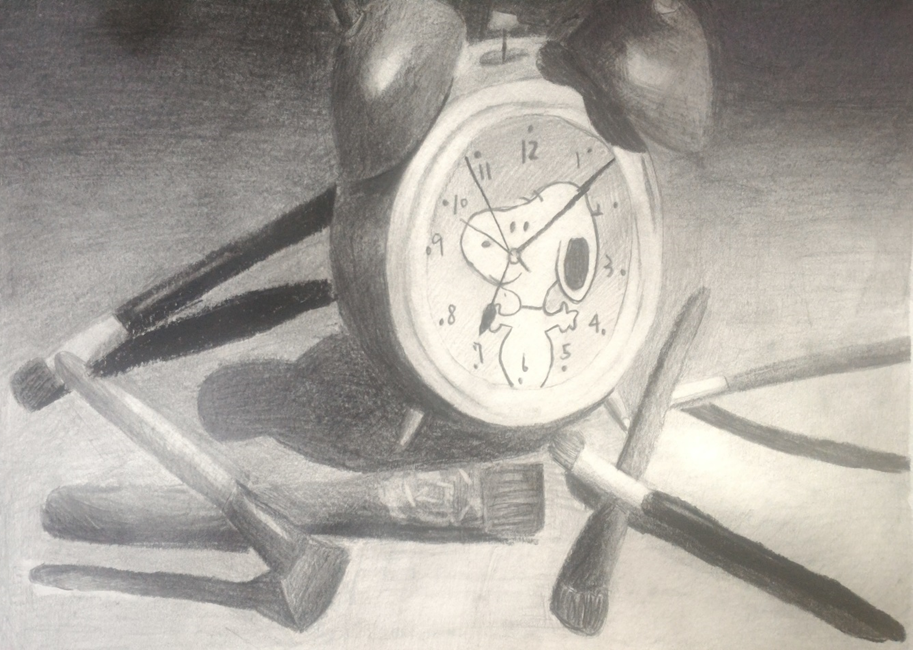 重要事項
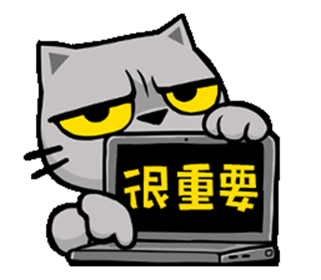 成績輸入
操作手冊
重點提示
1.專一至專三，期中成績須於期中考後一週傳送
2.專四、五、大學部及研究所，期中成績與學期
   成績一起傳送
3.逾期成績未傳送者，教師評鑑成績會扣分
成績預警
操作手冊
重點提示
1.全班都不須預警也須送出
2.逾期成績未傳送者，教師評鑑成績會扣分
教學綱要
操作手冊
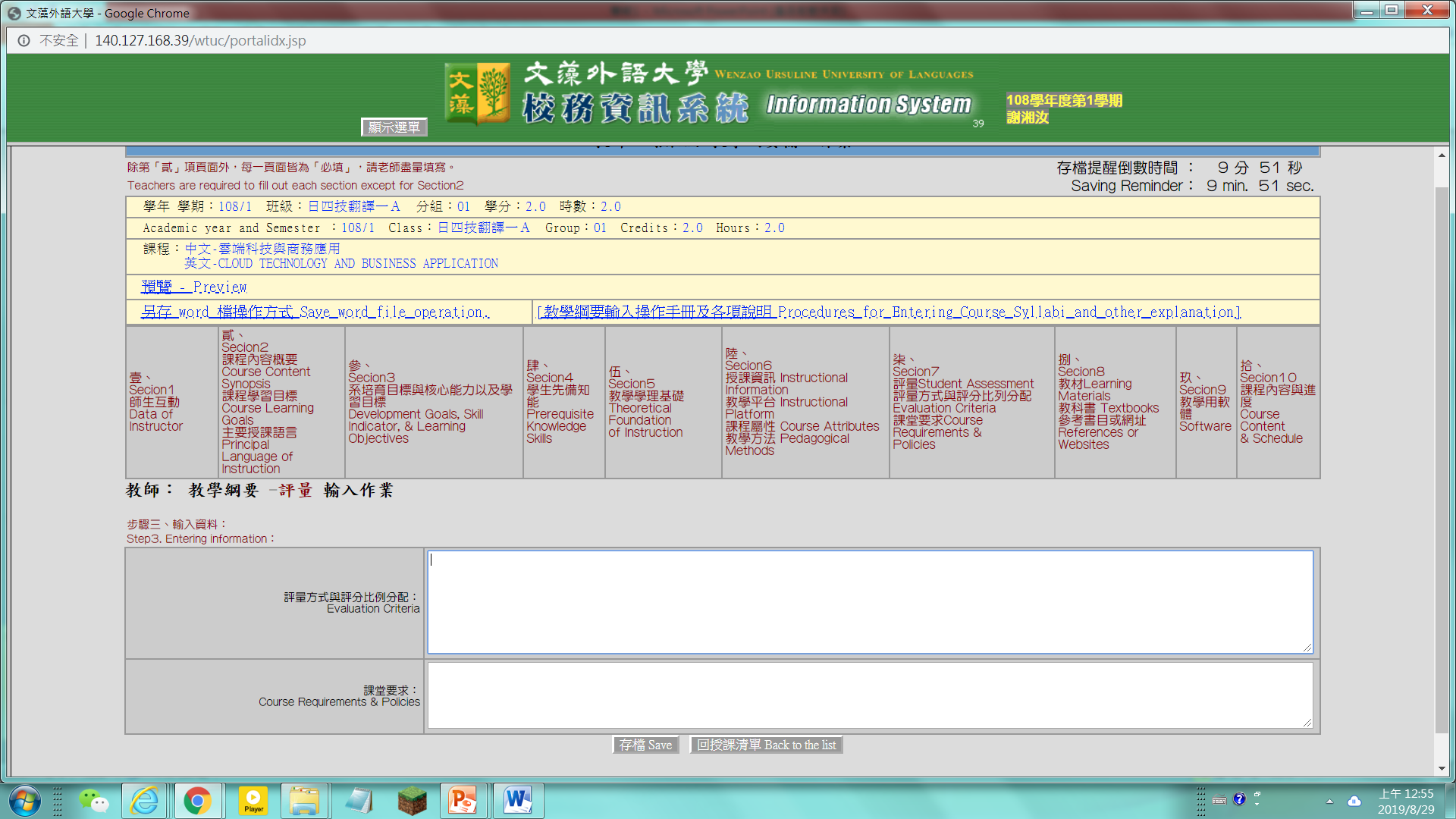 請假系統
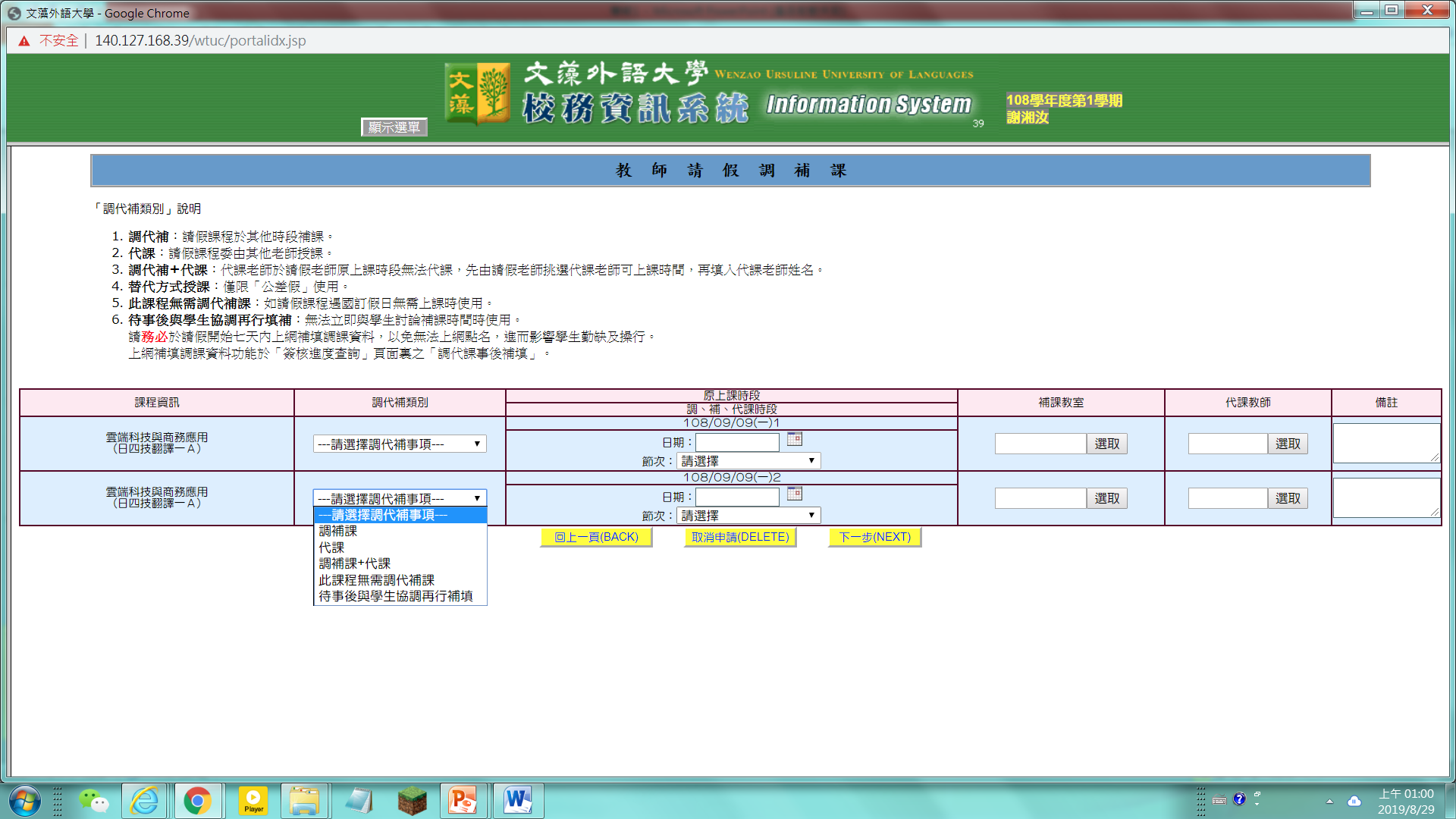 請擇一
重點提示
1.此部份會帶出請假區間之所有課程，若只須請一節，不須要請假的節次請選擇“此課程無需調代補課
2.若選擇事後補填者，與同學協商時間後，請於原假
   單補上補課日期
謝謝聆聽
有任何問題請洽教務處註冊組或課務組
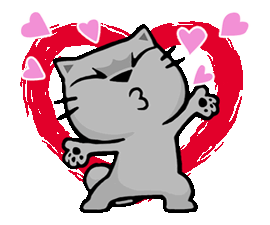